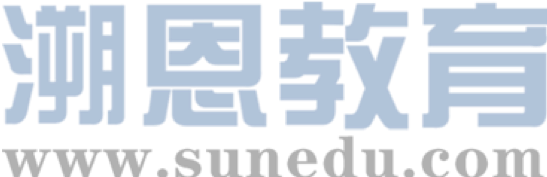 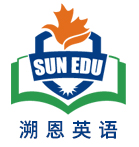 感恩遇见，相互成就，本课件资料仅供您个人参考、教学使用，严禁自行在网络传播，违者依知识产权法追究法律责任。

更多教学资源请关注
公众号：溯恩英语
知识产权声明
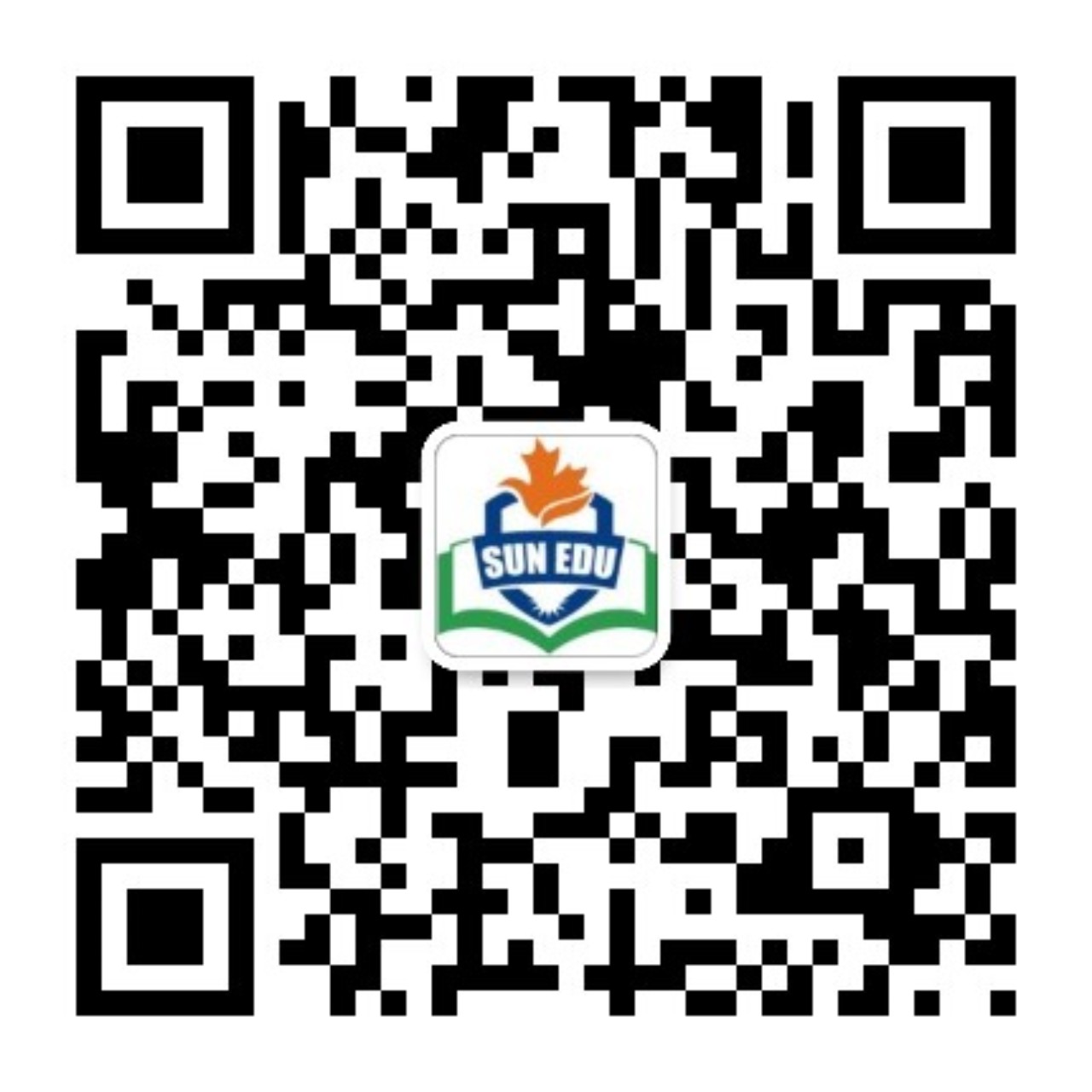 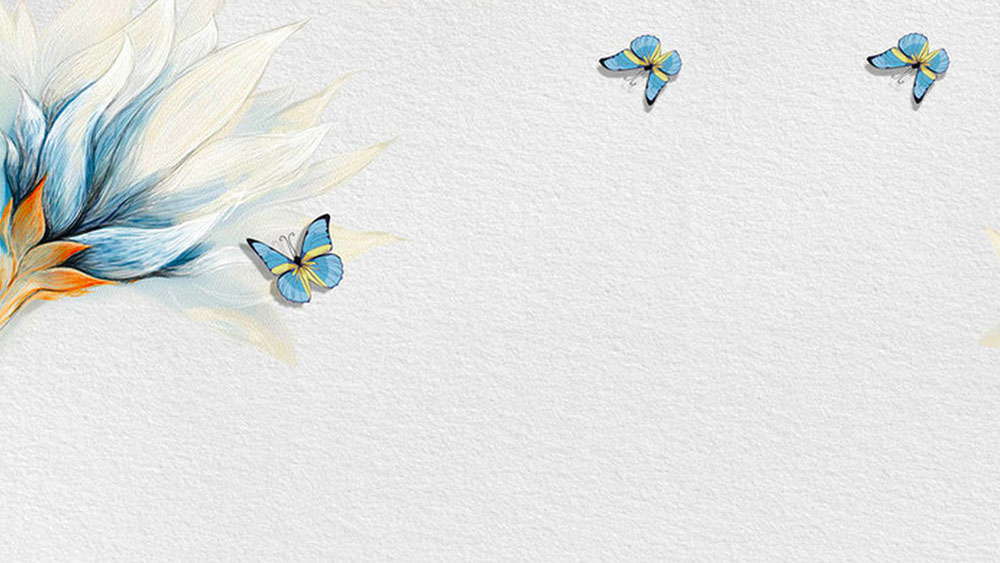 2025应用文二轮复习
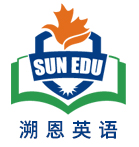 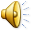 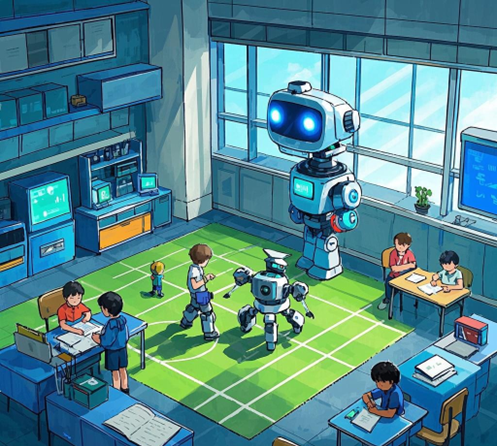 热点应用文：AI类话题
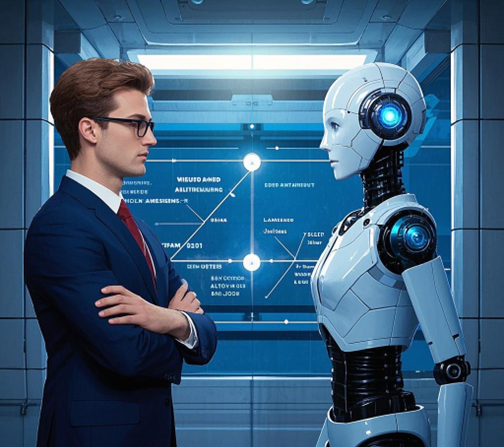 关注话题词汇和思维
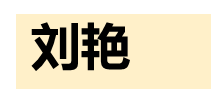 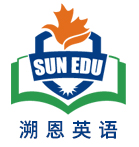 AI类应用文
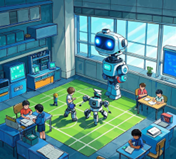 学生问题1:和AI相关的词汇匮乏，或低端，不够地道
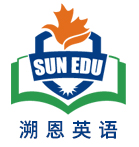 AI类应用文
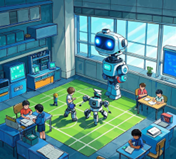 学生问题2:相关阐述空洞，肤浅，甚至无话可说
2024--2025AI类应用文梳理
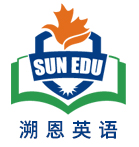 学生问题3:文章内容松散，逻辑性不强，没有深度，交际功能弱
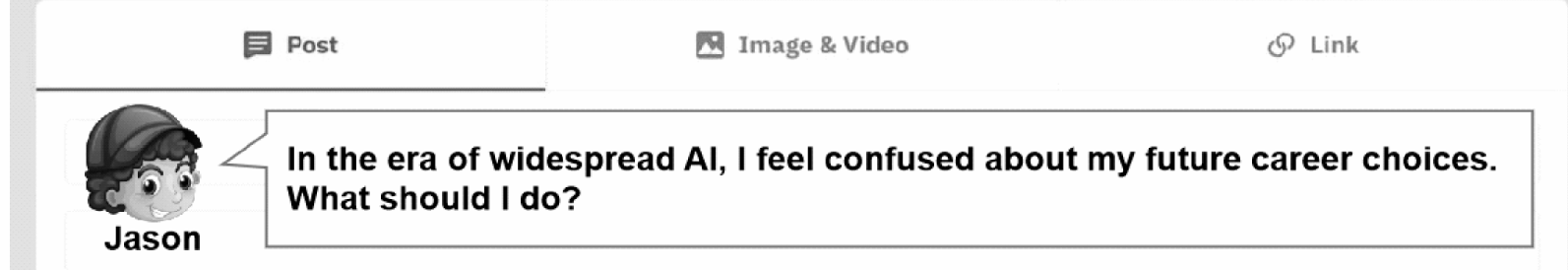 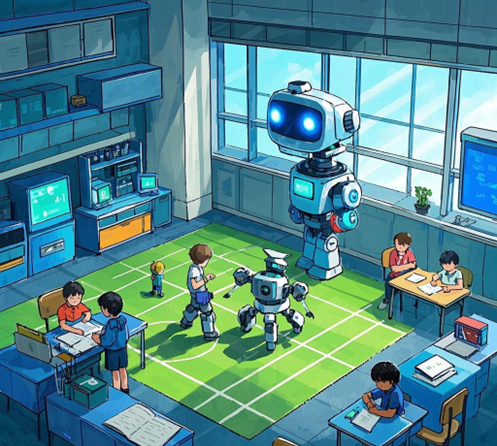 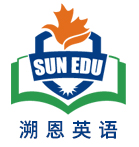 学生问题1:和AI相关的词汇匮乏，或低端，不够地道
词汇突破：描述 AI 特点特征的常用词汇及习语
形容词（Adjectives）
Intelligent - 智能的
Efficient - 高效的
Adaptive - 自适应的
Revolutionary - 革命性的
Controversial - 有争议的
Automated - 自动化的
User-friendly - 用户友好的
Ethical - 合乎伦理的
Dual-edged - 双刃剑的
Innovative - 创新的
名词（Nouns）
Intelligence（智能）
Efficiency（效率）
Accuracy（准确性）
Learning ability（学习能力）
Adaptability（适应性）
Data Analysis - 数据分析
Neural Network - 神经网络
Ethics - 伦理
Innovation - 创新
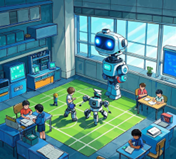 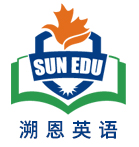 词汇突破：描述 AI 特点特征的常用词汇及习语
副词（Adverbs）
Efficiently - 高效地
Accurately - 精准地
Ethically - 合乎伦理地
Gradually - 逐步地
Significantly - 显著地
Efficiently（高效地）
Accurately（准确地）
Rapidly（迅速地）
Independently（独立地）
动词
Optimize - 优化
Automate - 使自动化
Analyze - 分析
Predict - 预测
Enhance - 增强
Revolutionize - 彻底改变
Ethically regulate - 伦理监管
Collaborate - 协作
Simulate - 模拟
Personalize - 个性化
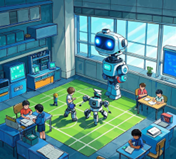 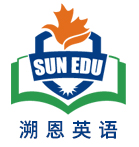 学生问题2:相关阐述空洞，肤浅，甚至无话可说
学生问题3:文章内容松散，逻辑性不强，没有深度，交际功能弱
思维突破1：
类比思维
定义：根据两个或两类对象部分属性相同，从而推出它们的其他属性也相同的推理。
回复 Jason 关于 AI 写作业的信件:Using AI to do homework is similar to cheating with a calculator in math exams. It might get you the answer, but you’ll never learn the problem - solving process.
论坛“AI And Our Study”：AI in student sports is like a doctor checking patients: it tracks things like heart rate and how they move. Then it spots problems in their training, just like a doctor reads medical records. Finally, it makes personalized workout plans to help them get fitter and perform better.
课前汇报（AI 与人类共存: AI is a versatile tool, much like a Swiss Army knife. It can handle many tasks, but you still need a human hand to decide when and how to use it
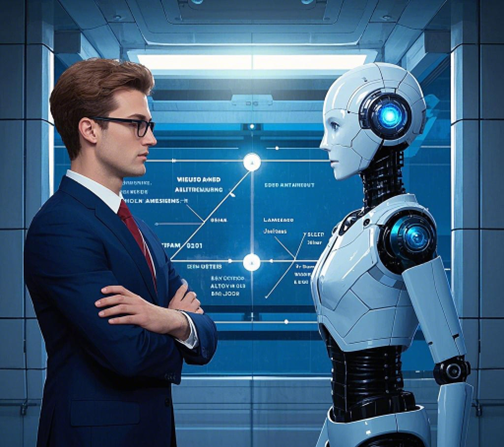 通过类比，能让读者更易理解 AI 的作用机制。
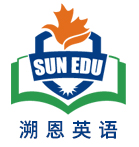 学生问题2:相关阐述空洞，肤浅，甚至无话可说
学生问题3:文章内容松散，逻辑性不强，没有深度，交际功能弱
思维突破2：
发散思维
定义：以一个问题为中心，沿着不同方向、不同角度，向外扩散，寻求多种答案的思维方式。
创意提案（AI 赋能高中体育选修课）:AI can revolutionize PE classes by offering VR snowboarding experiences, real - time motion correction, and personalized fitness plans tailored to each student’s strengths and weaknesses.
给校长的 AI 课程建议信：The AI course could include hands - on coding projects, ethical debates about AI bias, and partnerships with tech companies for real - world exposure.
从多个维度提出创意，丰富提案内容。
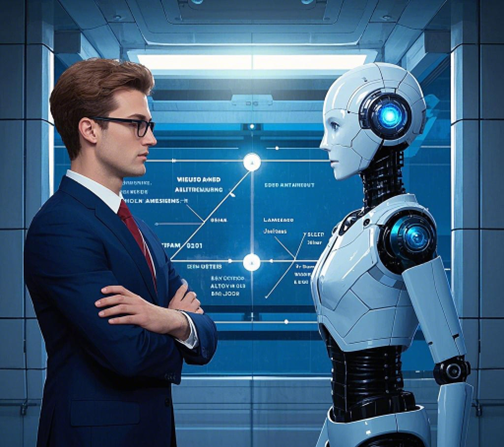 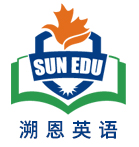 学生问题2:相关阐述空洞，肤浅，甚至无话可说
学生问题3:文章内容松散，逻辑性不强，没有深度，交际功能弱
思维突破3：
逆向思维
定义：对司空见惯的似乎已成定论的事物或观点反过来思考的一种思维方式
回复 Jason 的求助帖（对 AI 时代的职业选择感到困惑）：Instead of worrying about AI taking over jobs, focus on developing skills that complement AI, such as creativity and emotional intelligence.
AI may lead to the loss of some jobs. For example, jobs involving mechanical labor may be replaced. However, the rise of AI, such as in virtual reality and intelligent logistics, will also give birth to a number of new jobs.
给校长的 AI 课程建议信：The AI curriculum should not only teach technical skills but also emphasize ethical use and human judgment to prevent over - reliance.
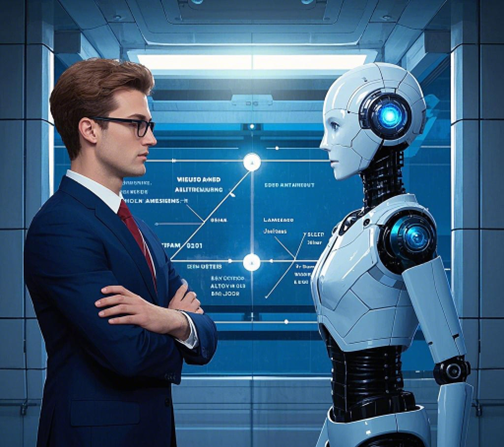 通过逆向思维，使文章观点更具创新性和独特性
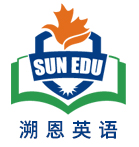 学生问题2:相关阐述空洞，肤浅，甚至无话可说
学生问题3:文章内容松散，逻辑性不强，没有深度，交际功能弱
思维突破4：
批判性思维
定义：对司空见惯的似乎已成定论的事物或观点反过来思考的一种思维方式
回复 Jason/Ben 关于用 AI 写作业的信件：While AI can quickly correct grammar mistakes, it may overlook the deeper meaning or unique style of a student‘s writing.
英语论坛投稿（AI 与学习）：AI is a powerful tool, but it should never replace human teachers' role in fostering critical thinking.
 回复 Jason/Ben 关于用 AI 写作业的信件：Using AI to finish homework might save time, but it robs you of the chance to truly understand the material.
创意提案（AI 赋能体育选修课）：While AI can enhance training accuracy, it's important to preserve the human interaction in sports
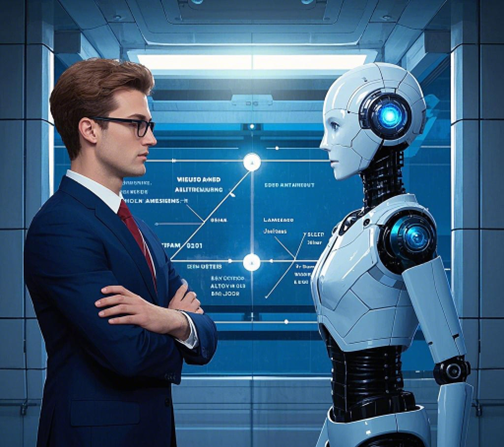 通过批判性思维，使文章观点更具准确性和说服力
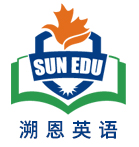 实战：202503山东济宁高三统测
假定你是李华,你在Global Forum上看到了Jason的求助帖。请给他回帖,内容如下: (1) 你的看法; (2) 你的建议
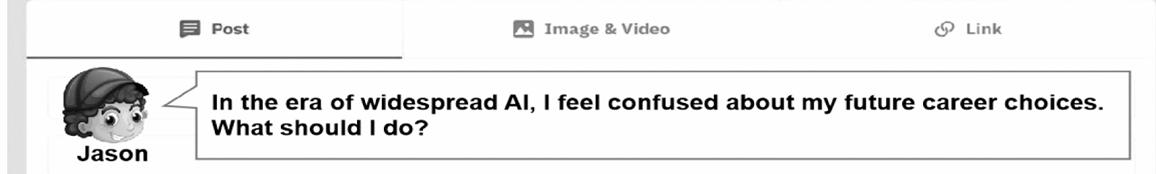 关注话题词汇和思维
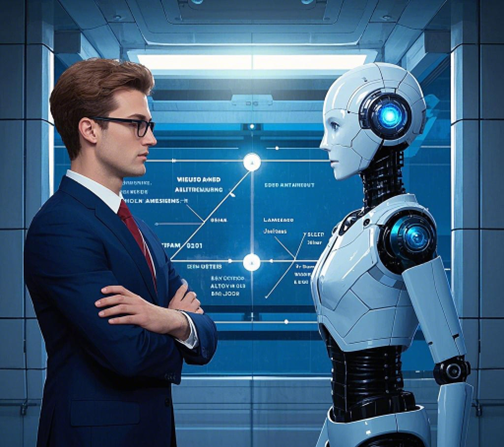 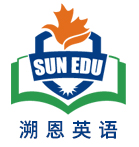 实战：202503山东济宁高三统测
5步审题法
假定你是李华,你在Global Forum上看到了Jason的求助帖。请给他回帖,内容如下:
 (1) 你的看法; 
(2) 你的建议
1 文体：回帖
2 时态：一般现在时
3 主题：对 AI 时代的职业选择感到困惑
4  要点分层：
P1：背景+观点总起
P2：具体看法
P3：建议
5 语气：平级，礼貌，真诚
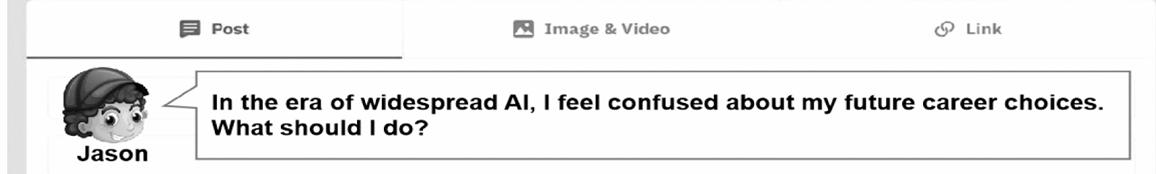 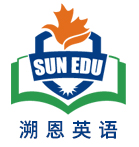 (1) 你的看法
3. 批判性思维（Critical Thinking）
AI brings both benefits and challenges.
好处：提高效率，减少重复性工作。
风险：过度依赖可能导致人类技能退化，例如翻译软件可能削弱语言学习能力。
（批判性思维：平衡利弊，提出警示）
4. 类比思维（Analogical Thinking）
AI is like a powerful tool, not a replacement.
A chef uses a knife to cook, but the creativity comes from the chef. Similarly, AI can assist lawyers in research, but human judgment decides the case.
（类比思维：用工具类比说明 AI 的辅助角色）
1. 发散性思维（Divergent Thinking）
AI will transform various industries.
制造业：Assembly line workers may be replaced by robots.
医疗：AI can assist doctors in diagnosing diseases.
教育：Virtual tutors could personalize learning.
（发散思维：从不同领域分析 AI 的影响）
2. 逆向思维（Reverse Thinking）
While some jobs disappear, new ones emerge.
AI developers, data analysts, and robot maintenance technicians will be in high demand.
Just like cars created jobs for mechanics, AI will need human experts to manage it.
（逆向思维：将 “威胁” 转化为 “机遇”）
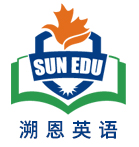 2 你的建议
学习AI基础知识（通过课程、在线资源；为未来职业打下基石）
      Learn basic AI knowledge (Through courses and online resources; Lay the foundation for future careers.)
    关注AI应用领域（如医疗、教育等；把握职业新方向）
      Pay attention to AI application fields (Such as healthcare, education, etc.; Grasp new career directions.)
  提前职业规划
    探索兴趣爱好（参加社团、实践活动；找到职业热情所在）
      Explore hobbies (Join clubs and practical activities; Find the passion for a career.)
    实习与实践（假期找相关兼职；积累实际工作经验）
      Internships and practices (Find relevant part - time jobs during holidays; Accumulate practical work experience.)
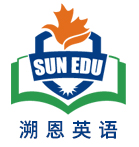 下水作文：
Hi Jason,
     I can truly understand your anxiety regarding future career planning in this AI - driven era. It's as if you're driving on a road full of sudden twists and turns. 
   Surely, AI has made some jobs disappear. These are usually the jobs that are boring and always the same, like data entry clerks and some workers on the assembly line. However, a chef uses a knife to cook, but the creativity comes from the chef. Similarly, AI can assist lawyers in research, but human judgment decides the case. Therefore, we should bravely embrace the arrival of the AI era. 
     To cope with the challenges of the AI era, my advice is to enhance ourselves by actively exploring hobbies and engaging in internships and practices. On one hand, we should actively join various clubs and participate in practical activities to discover interests that can lead us to our ideal careers. On the other hand, we should make full use of holidays to find part - time jobs related to our interests and accumulate valuable practical work experience. In this way, we can better adapt to the ever - changing job market.
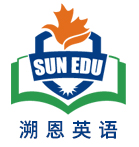 参考范文
Hi Jason,
I totally get your concerns about planning a future career in this Al-driven era. The fast-paced tech changes can make it tough to see a clear way ahead. Indeed, the swift pace of technological progress can sometimes seem overwhelming, but viewing Al as a helpful tool rather than a barrier is a truly wonderful way to approach it. 
My advice starts by thinking about what you‘re good at, and what you’re passionate about. Personally, our deepest interests and enthusiasms form the cornerstone of a fulfilling career. Then ，look into how Al connects with those things. Luckily, there are lots of Al-powered platforms and online resources, which can give you personalized career advice based on your skills and dreams. Don't be afraid to try new things and stay open to opportunities. This way, you'll not only adapt but also thrive in this evolving world.
With Al on your side, you can create a unique and rewarding career path that fits you perfectly.
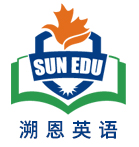 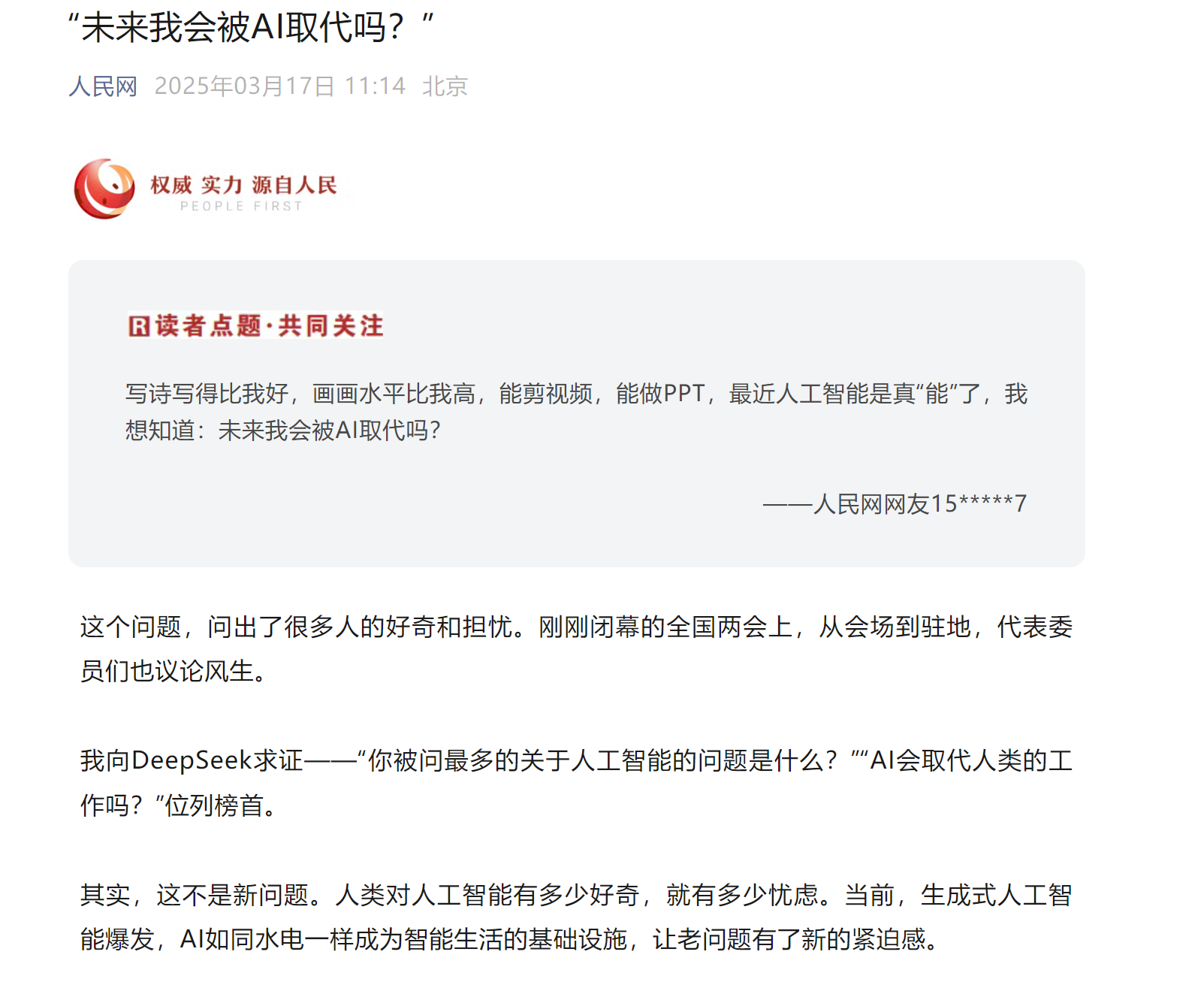 Artificial intelligence is an extension of rationality, while human beings are a symphony of sensibility and rationality. What is dangerous is not that machines think like humans, but that humans work like machines.
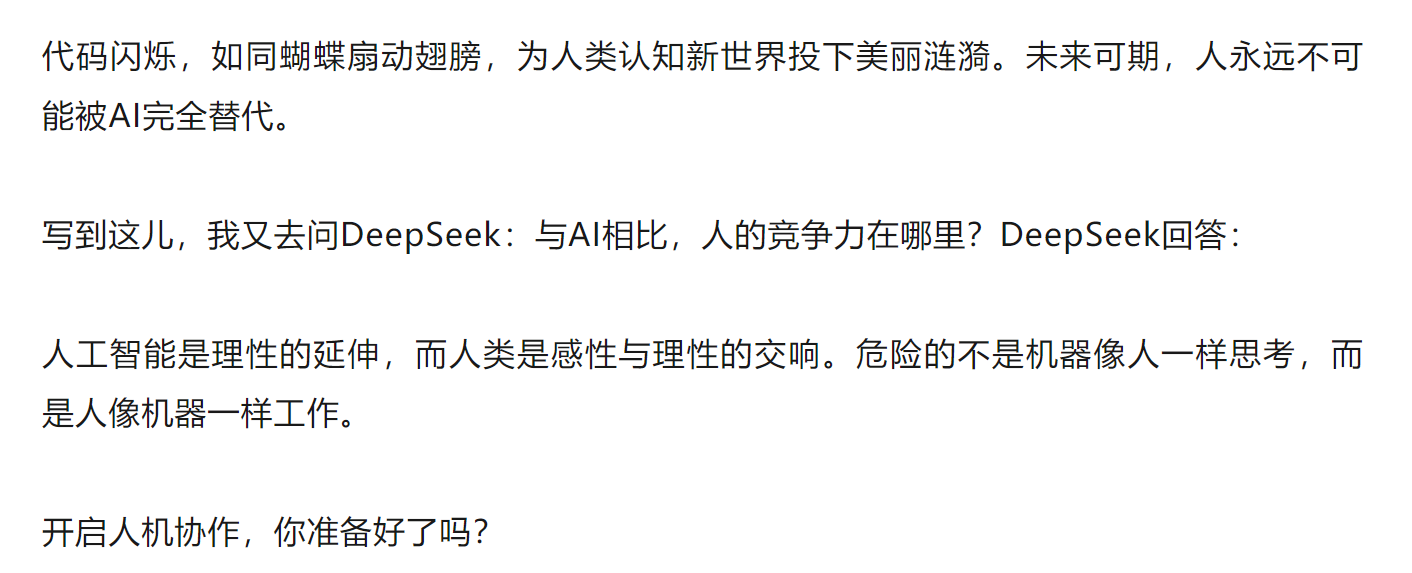